WALHALLA HIGH SCHOOL  SIC
Presenters: 
Principal, Steve Garrett 
Co-Chair, Lorilei Swanson
Parent, Olivia Timms
Student, Cooper Timms
[Speaker Notes: NOTE:
To change the  image on this slide, select the picture and delete it. Then click the Pictures icon in the placeholder to insert your own image.]
WALHALLA HIGH SCHOOL  SIC
2018 Riley Award Presenters: 
Principal: Steve Garrett 
Co-Chairs: Lorilei Swanson and Jessica Duke
Parents: Tricia Burgess and Olivia Timms
Students: Cooper Timms, Elliot Wechter, Brij Patel, Madison MacLachlan and Rachel Twitty
[Speaker Notes: NOTE:
To change the  image on this slide, select the picture and delete it. Then click the Pictures icon in the placeholder to insert your own image.]
INCREASE STUDENT SIC PARTICIPATION
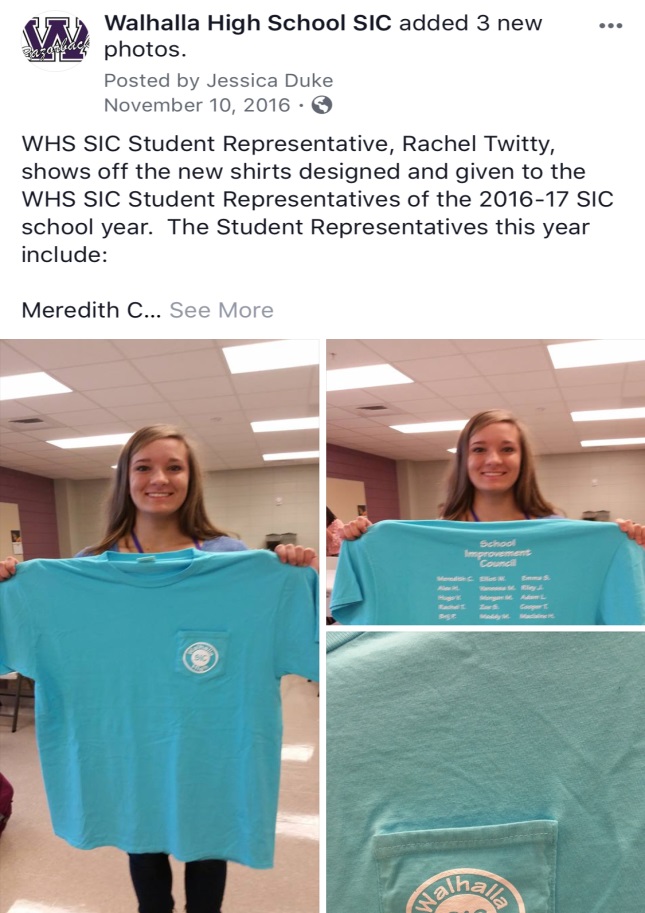 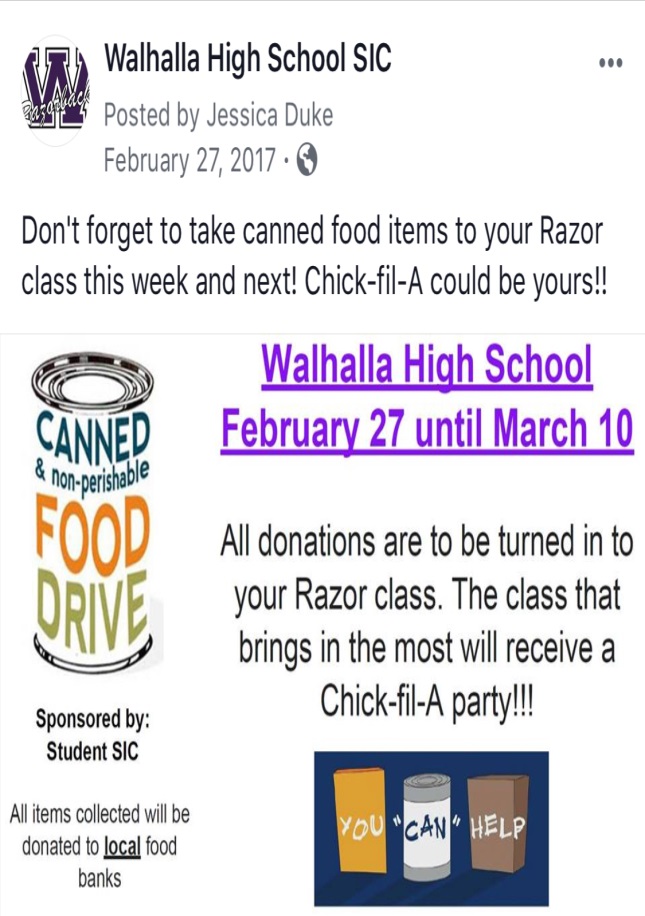 Changed Meetings to 7:15am to not conflict with after school activities
Identified a teacher advisor to hold regular meetings with students and have student SIC sponsored events
Created time on the SIC meeting agenda for student reports/feedback
Student SIC t-shirts designed by the students and provided by the school
INTEGRATION OF TAMASSEE-SALEM HIGH SCHOOL (TSHS) SIC WITH WHS SIC
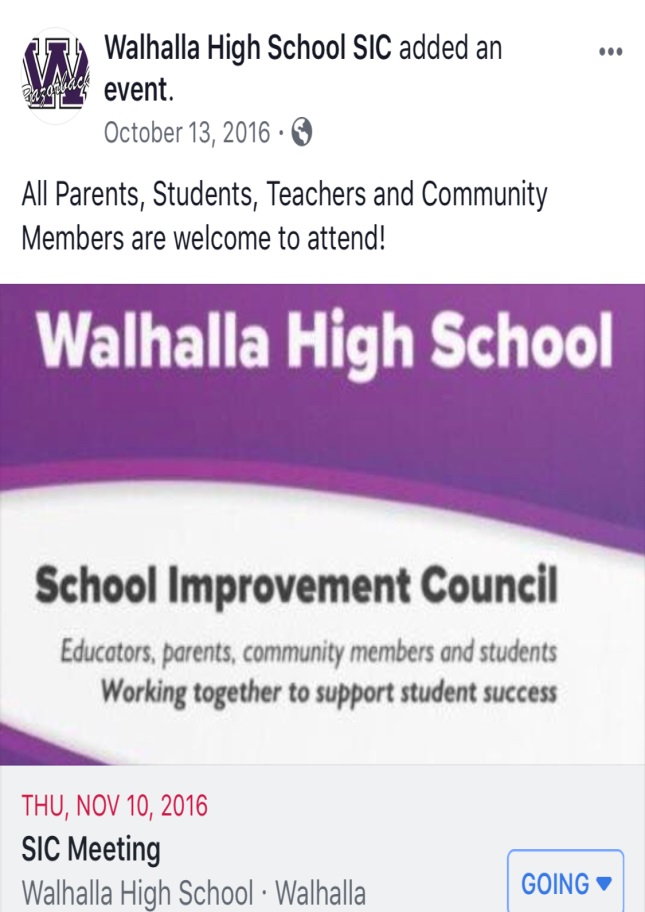 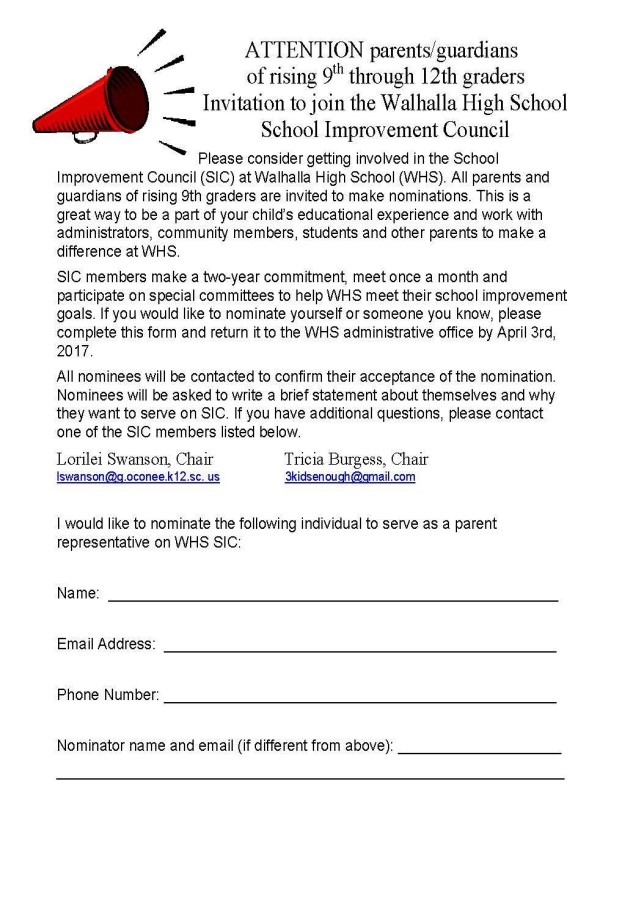 Actively recruited TSHS students, teachers and parents to serve on the WHS SIC	
TSHS Chair became Co-Chair of WHS SIC
Invited all TSHS parents to automatically serve on the WHS SIC, if desired
SIC DATA COLLECTION
Developed a survey to assess the degree of satisfaction with school climate, communication, student learning, parent engagement, and student engagement
Informally surveyed students
Invited Dr. Myriam Torres to conduct a focus group with Latino families
COMMUNICATION AND OUTREACH TO ENGLISH AND NON-ENGLISH SPEAKING PARENTS
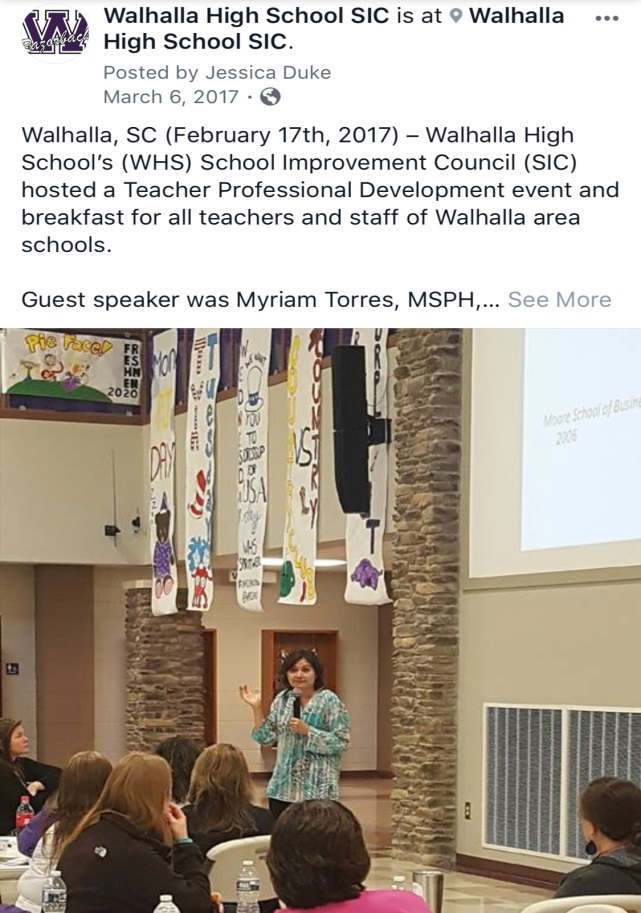 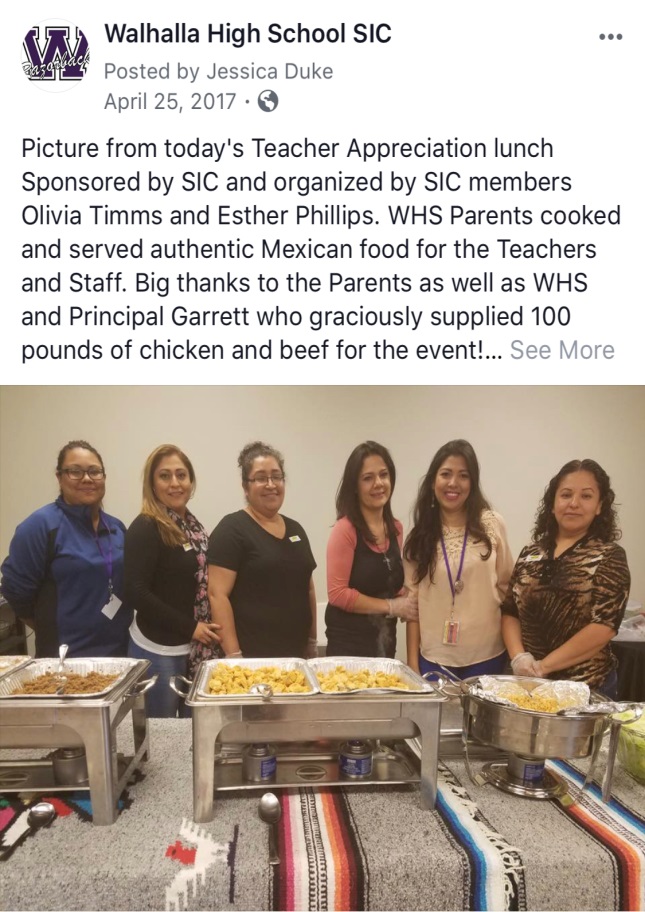 Created SIC social media sites, including Facebook, Instagram, and Twitter and posted in English and Spanish
Hosted family-focus event featuring nationally known speaker Kathy Whitmire presenting on  “How the Teenage Brain Works”
Recruited parents to help sell tickets at spring sporting events
Hosted a Walhalla United professional development for all five schools in the Walhalla area to hear Dr. Myriam Torres present on “Engaging Latino Families in Schools”
Invited our Latino focus group to host our annual Teacher Appreciation Luncheon
COMMUNICATION AND OUTREACH TO ENGLISH AND NON-ENGLISH SPEAKING PARENTS CONT…
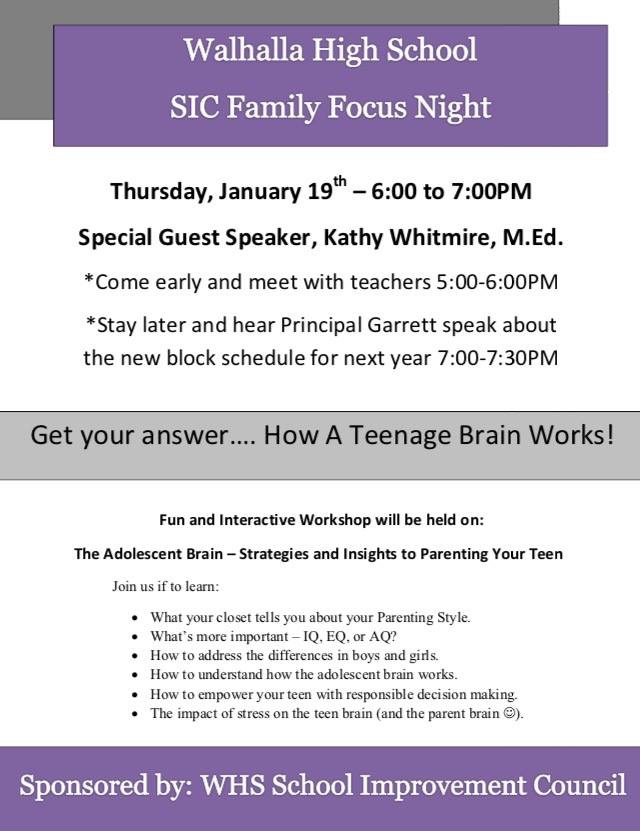 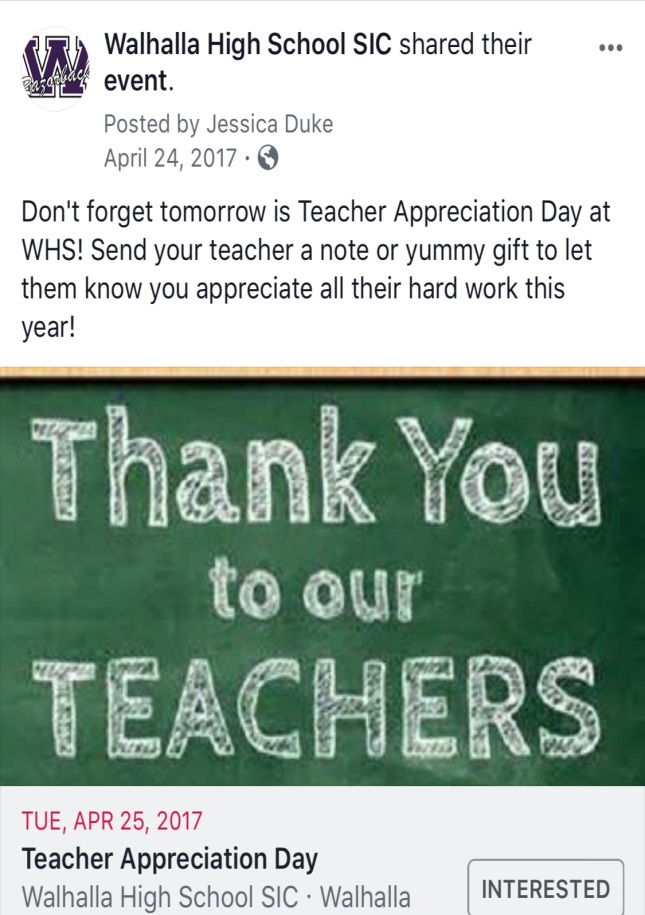 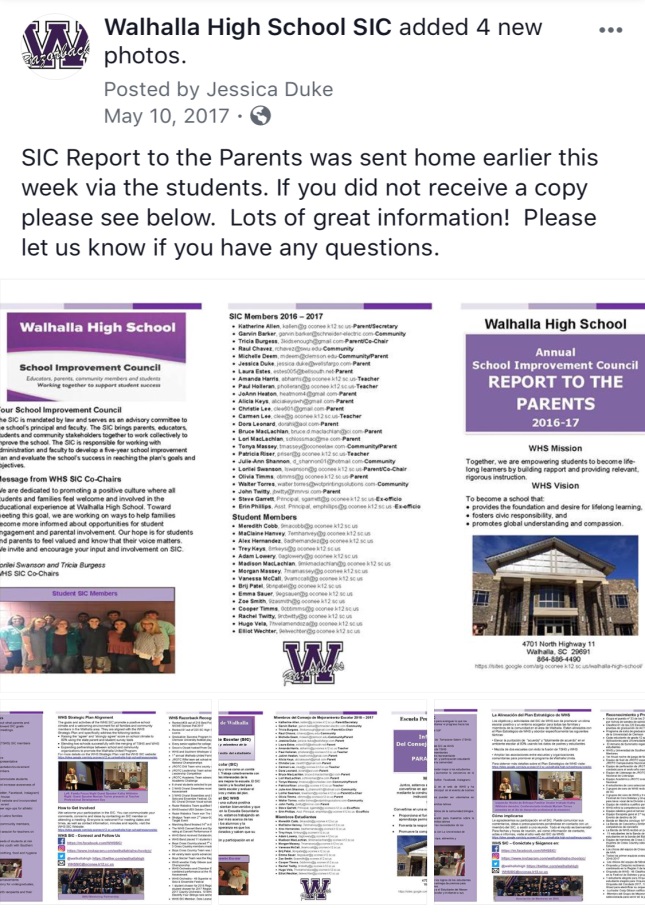 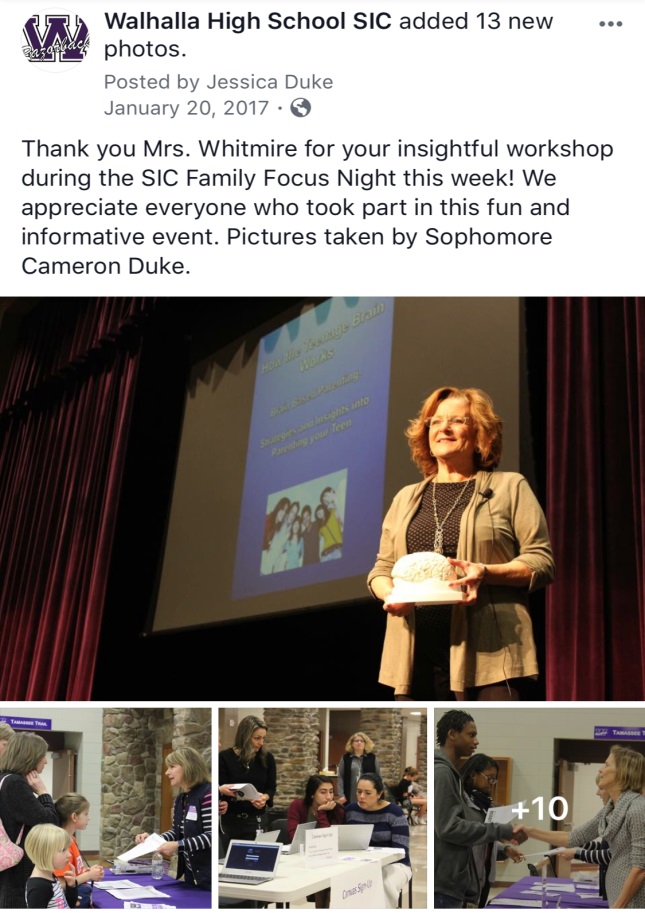 INCREASING OPPORTUNITIES FOR STUDENT SUCCESS AND RECOGNITION
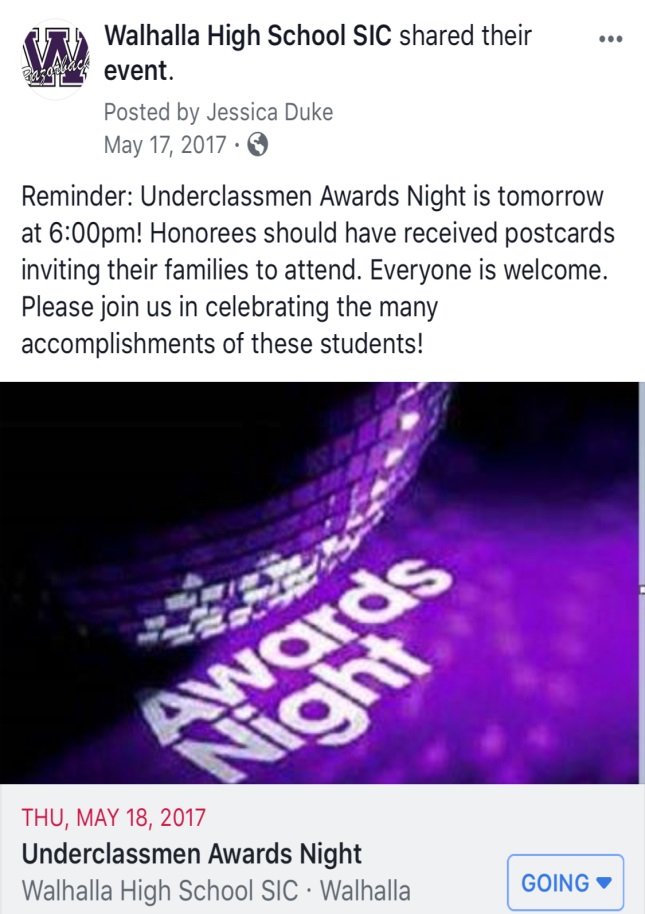 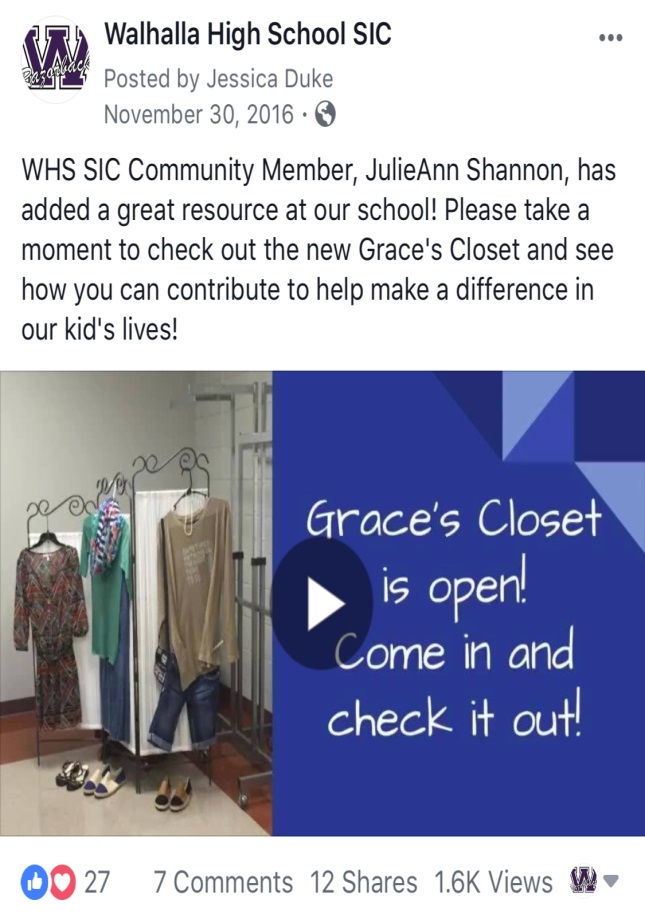 Hosted first annual Underclassman Awards Night
Supported SIC community member founded in-school free boutique called Grace’s Closet
Facilitated a mentoring program with Southern Wesleyan University to mentor Latino athletes and at-risk students
Recognized student Razor of the Month and Nurturing Oconee’s Workforce recipients at our monthly SIC meetings
THANK YOU!!
WHS SIC: 
2018 Dick and Tunky Riley Award 
for 
SIC Excellence Winner
[Speaker Notes: NOTE:
To change the  image on this slide, select the picture and delete it. Then click the Pictures icon in the placeholder to insert your own image.]